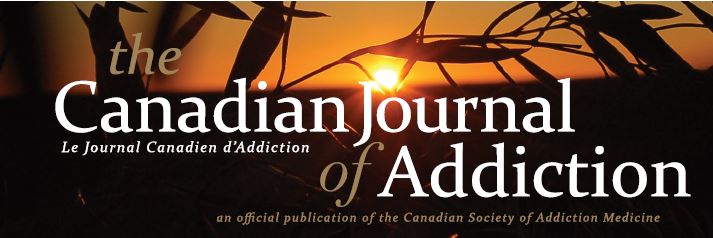 “Editorial Roles & Governance” SessionISAJE 2020
Nady el-Guebaly C.M.
MD, DPsych, DPH, FRCPC, DABAM, CISAM,
 DLFAPA, EFACP, DFASAM, DFCPA 
Professor Emeritus of Psychiatry, University of Calgary
Editor in Chief, Canadian Journal of Addiction
Disclosures: None
Canadian Journal of Addiction
Le Journal Canadien d’Addiction
Phase I 
Objective: a national voice for our field (Health System, Social Network, 								Policies…)
Ownership: Canadian Society of Addiction Medicine; 500 members dues
Scope: From Physicians to Multidisciplinary audience
Boards: Society’s experienced volunteers
	       National & International reviewers lists
Joining ISAJE: a “School for Editors”
A long journey: 2014 - ?
A Publisher’s guidance: 2017
Top 20 Addiction Publications – Google Scholar – 2019
Phase II’s Challenges
Number & quality of submissions
Acceptance rate
Reviewer recruitment & sustenance:
Editorial Board listing per Issue
Publishing reviewer names annually/per publication?
Educational credits
Publons
Impact Factor: The “Brass Ring” & Catch 22
International perspectives
Others?
} Submission α Acceptance rates